ЦАРСТВО БАКТЕРИИ
СТРОЕНИЕ И ЖИЗНЕДЕЯТЕЛЬНОСТЬ БАКТЕРИЙ
Биология 5 класс 
ГКОУ «Специальная (коррекционная) общеобразовательная школа – интернат № 27» города Пятигорска.
Учитель высшей категории Негуляева Е.Ю.
Форма бактерий
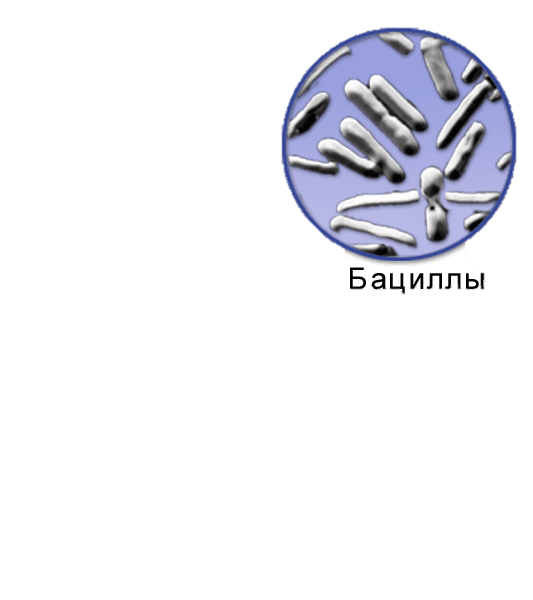 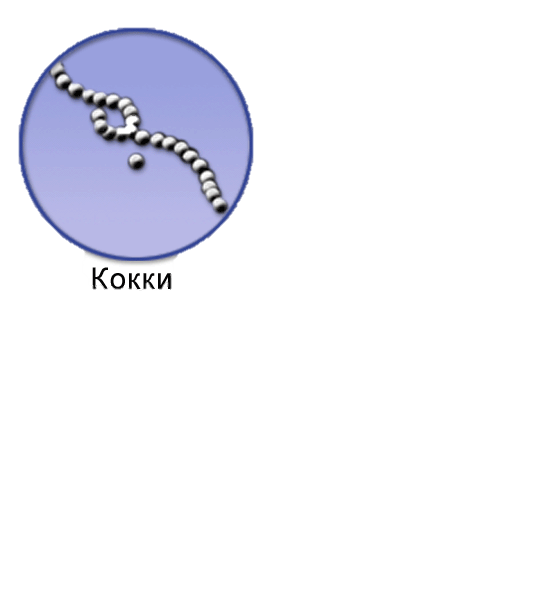 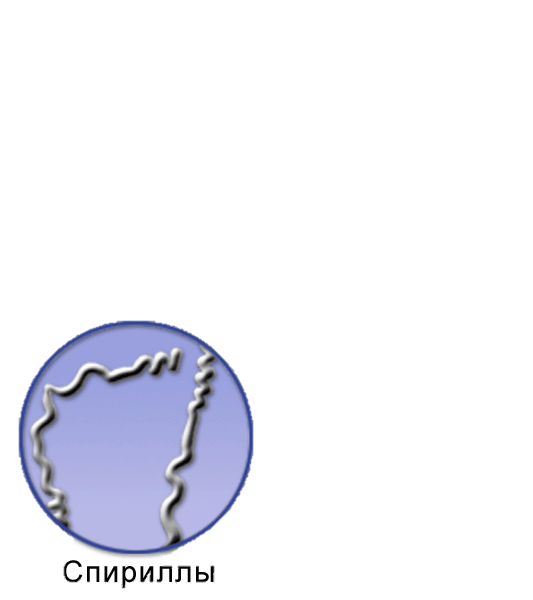 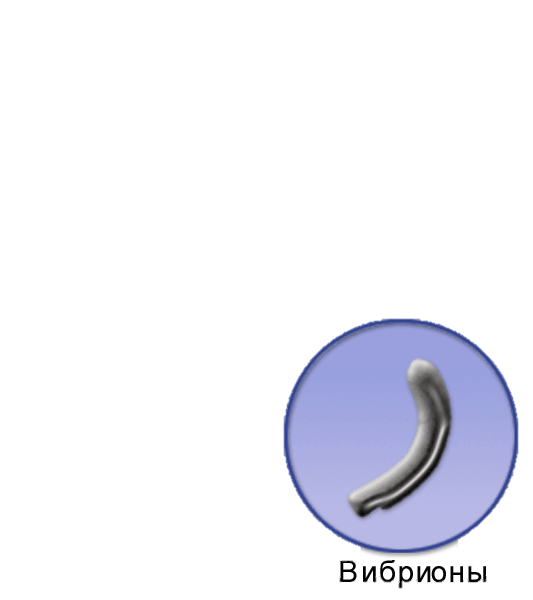 Жгутики у бактерий
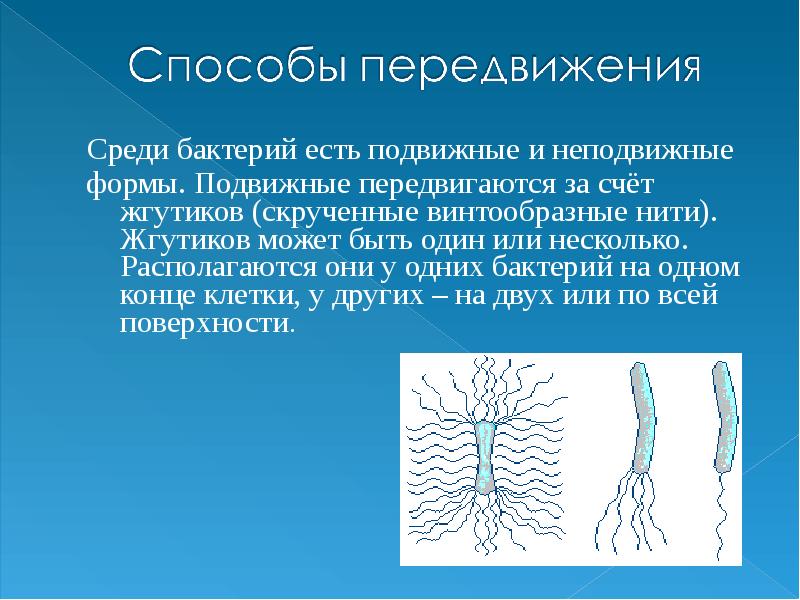 Сравнение растительной и бактериальной клеток
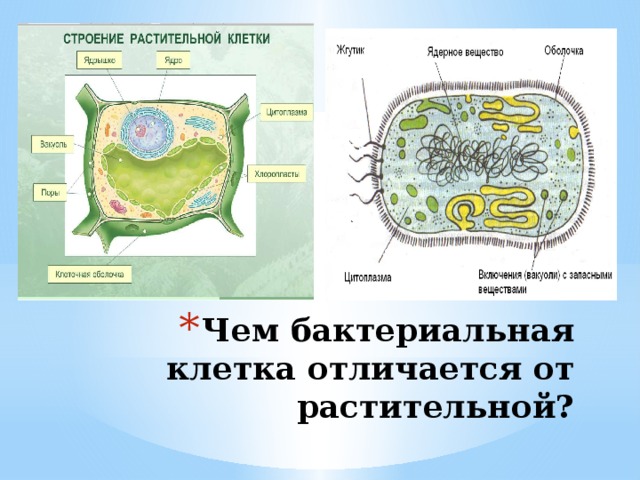 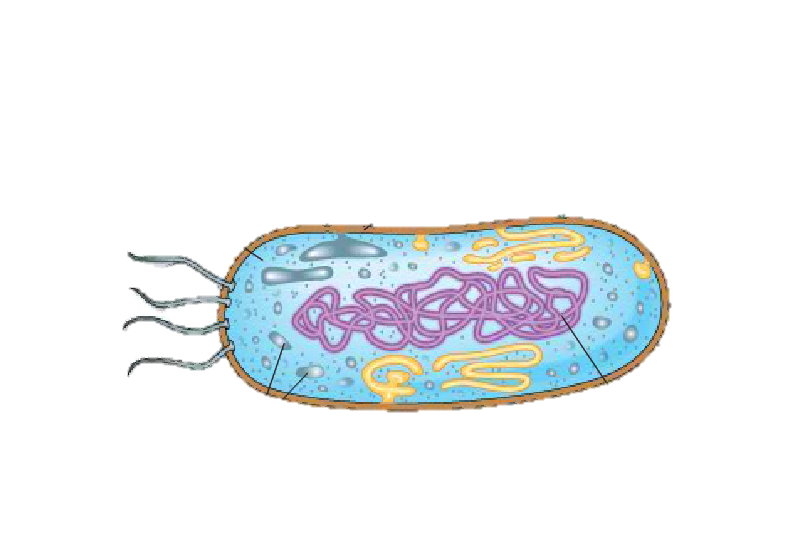 Питание бактерий
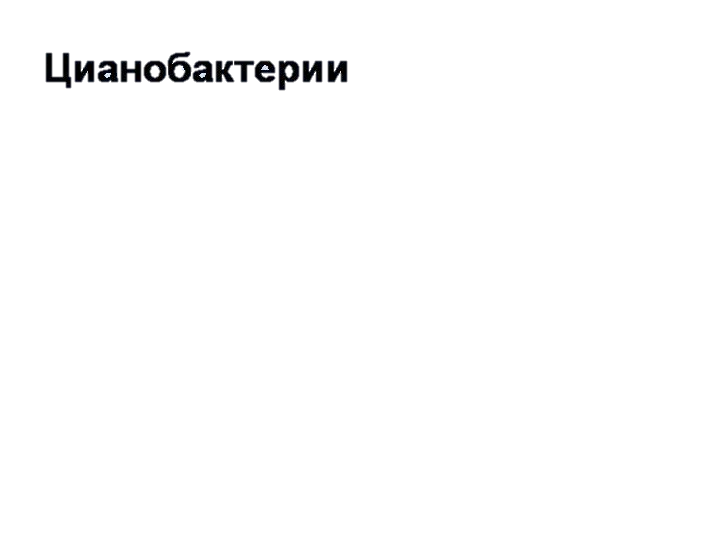 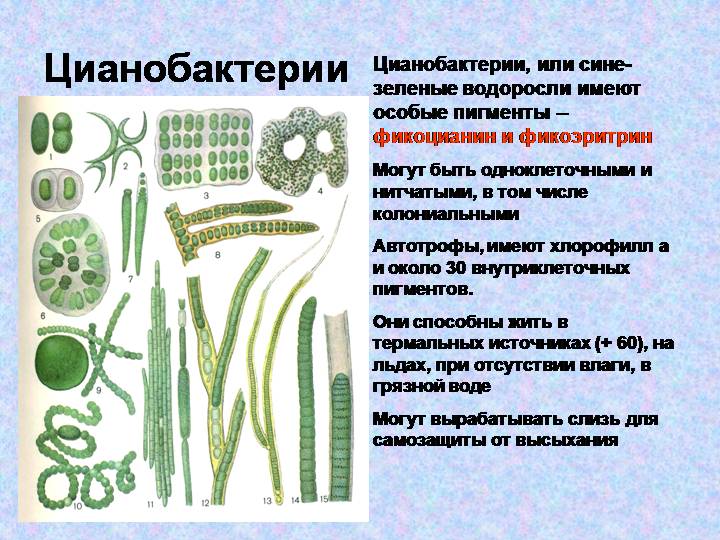 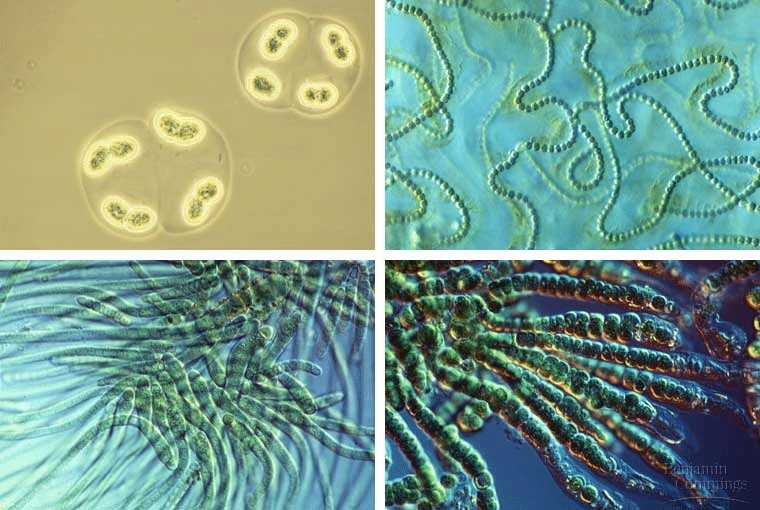 Бактерии гниения
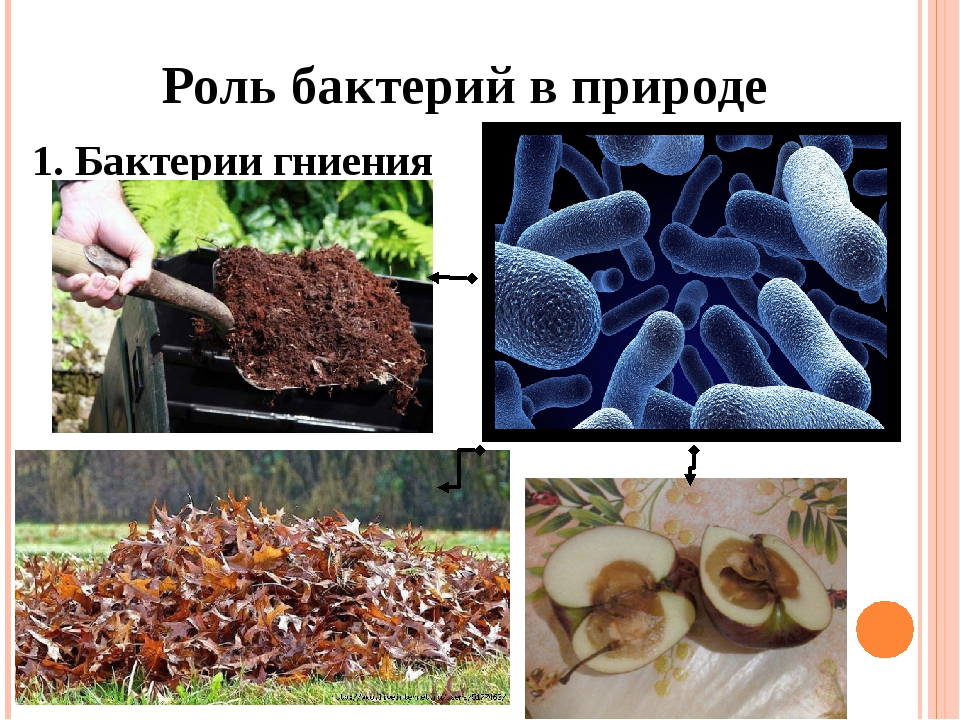 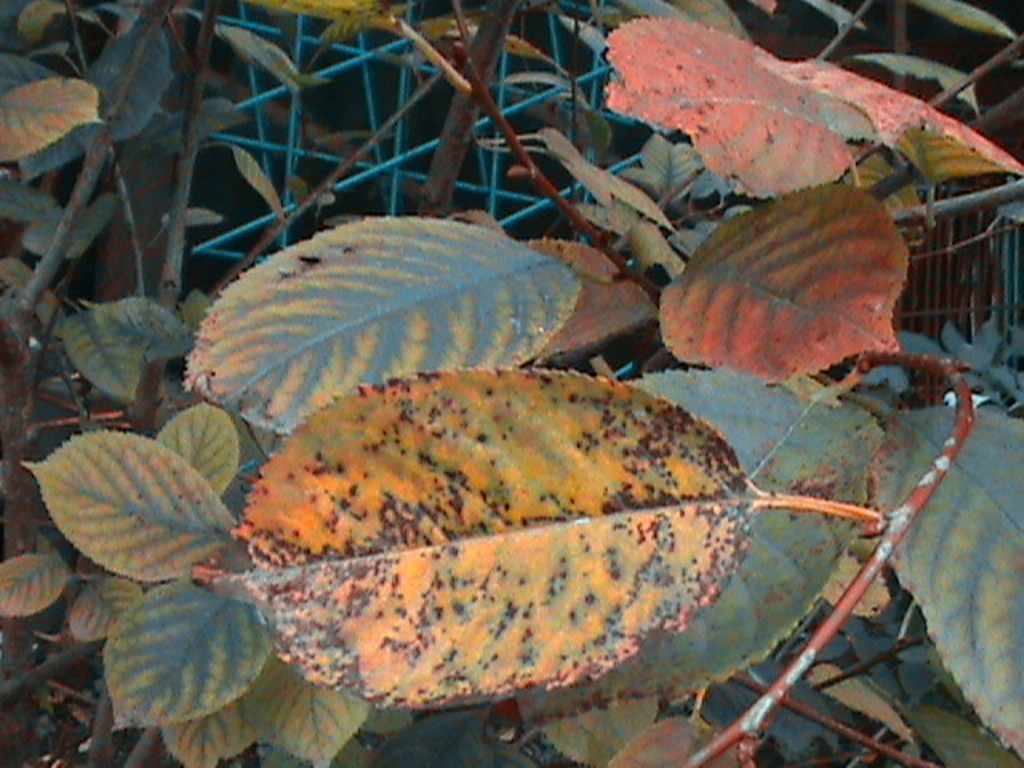 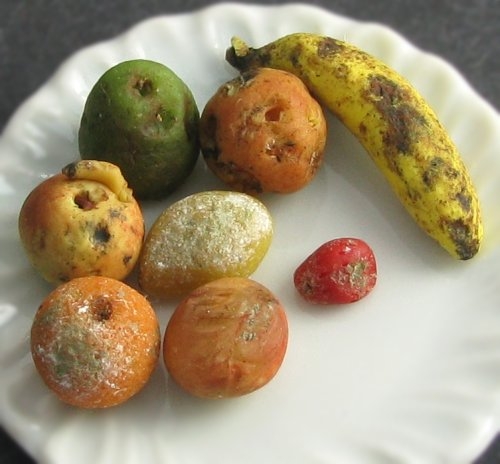 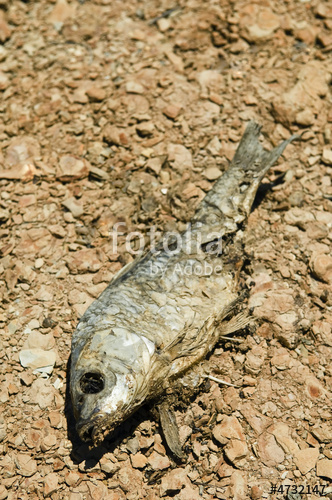 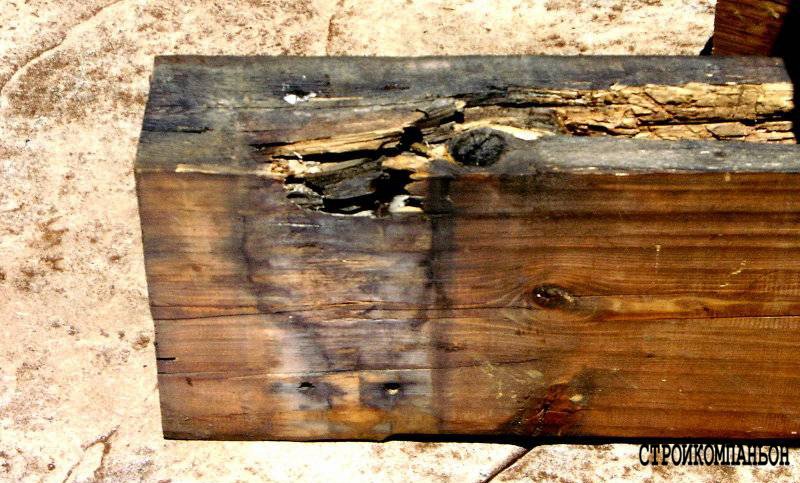 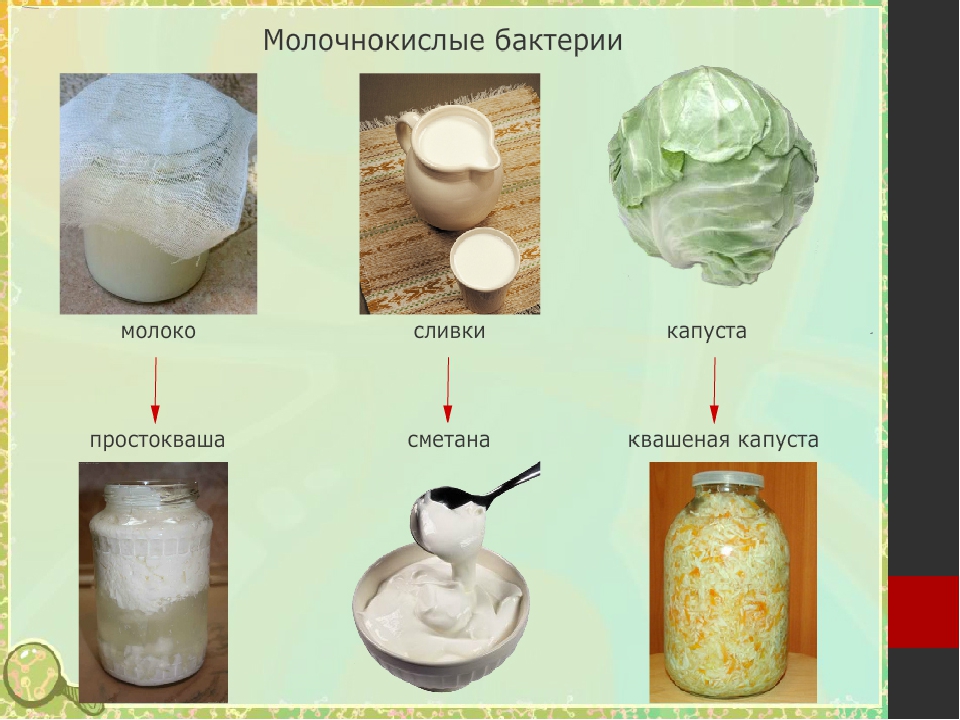 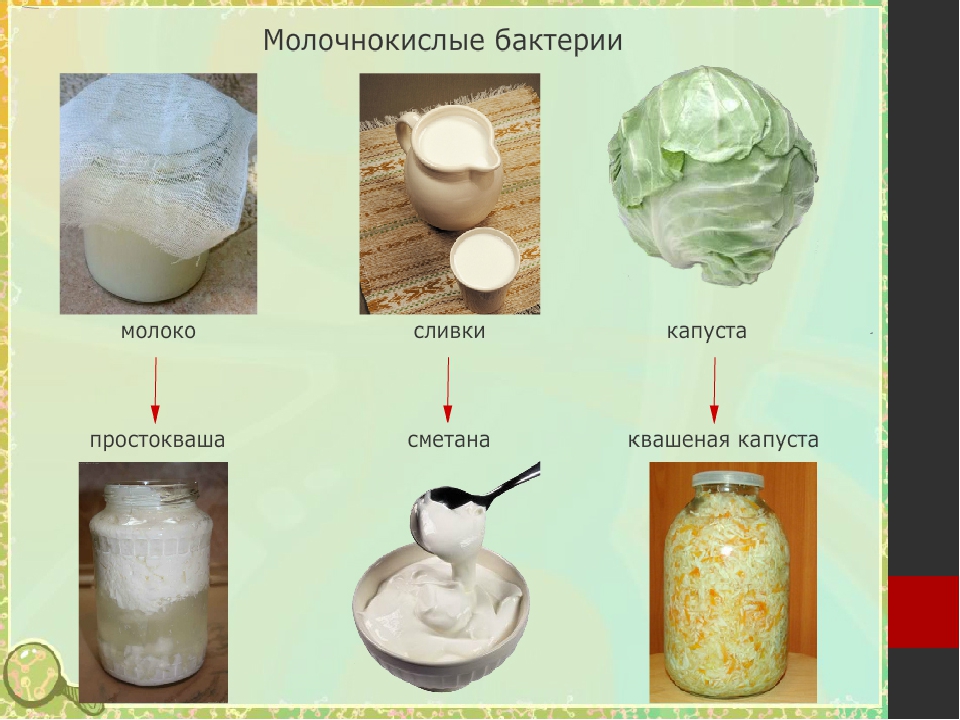 Моло́чно-ки́слые бактерии
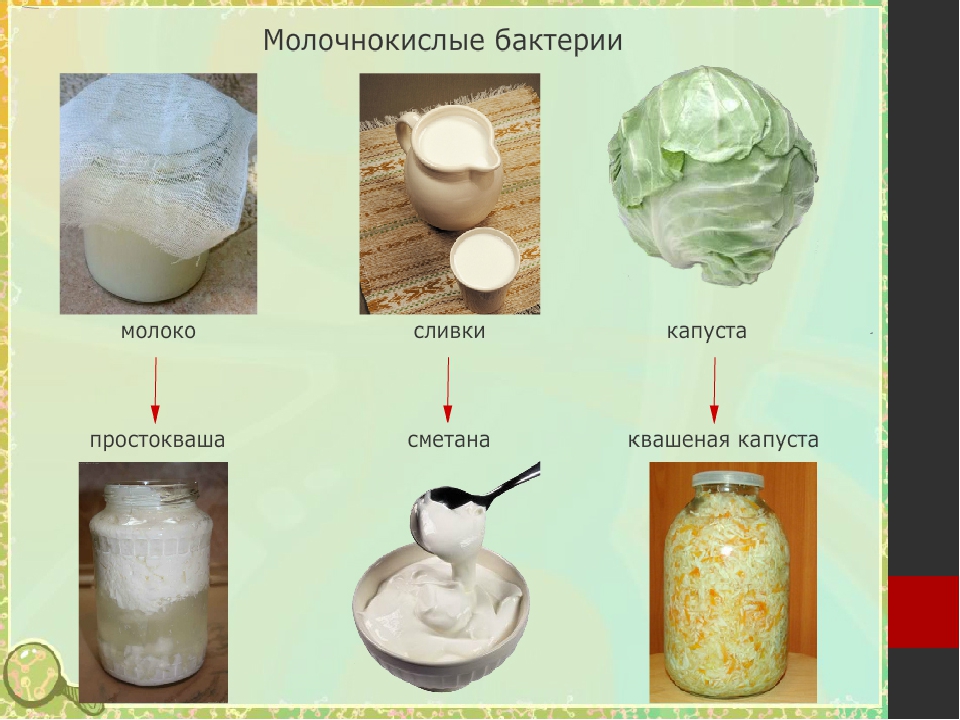 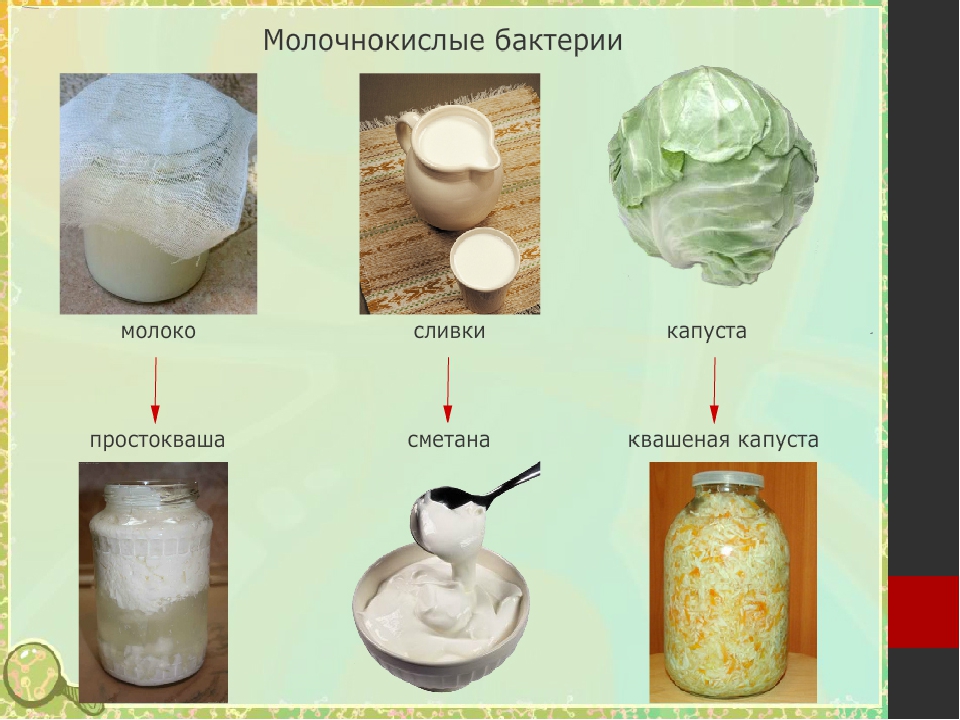 Боле́знетво́рные бактерии
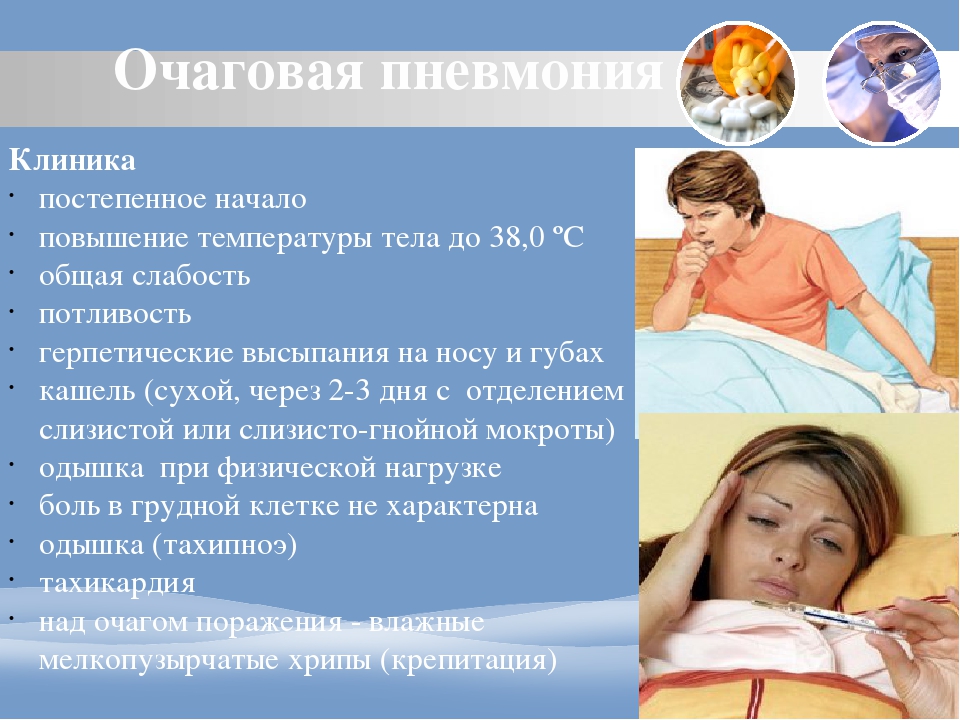 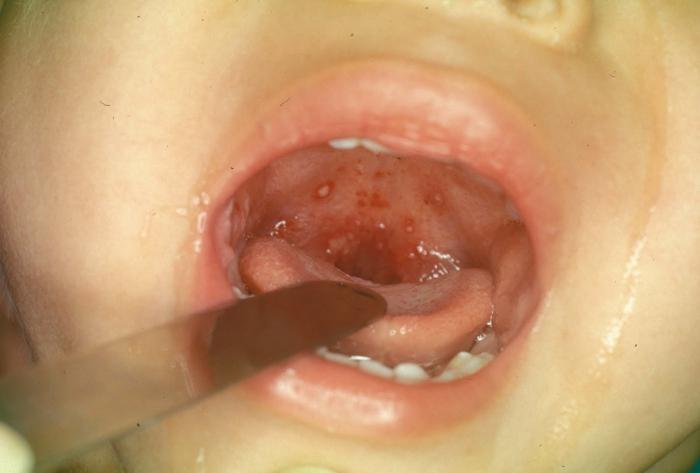 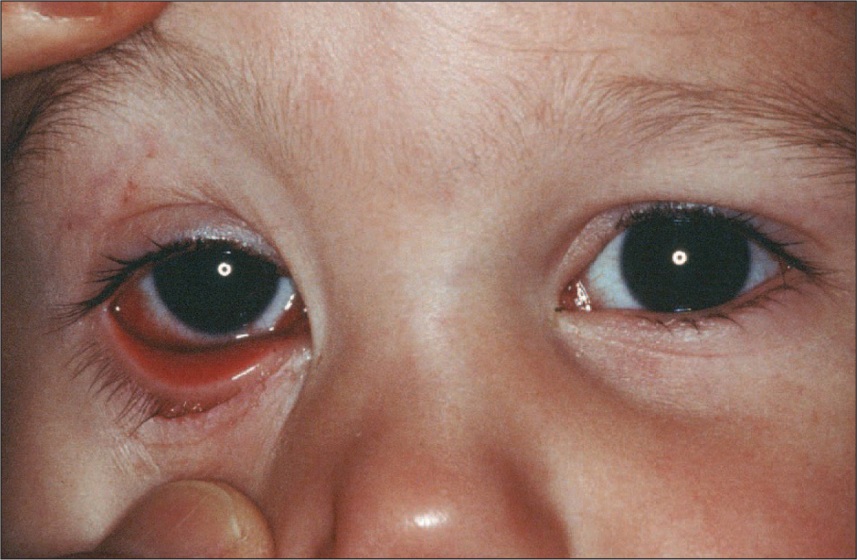 Бакте́рии, вызыва́ющие болезни растений
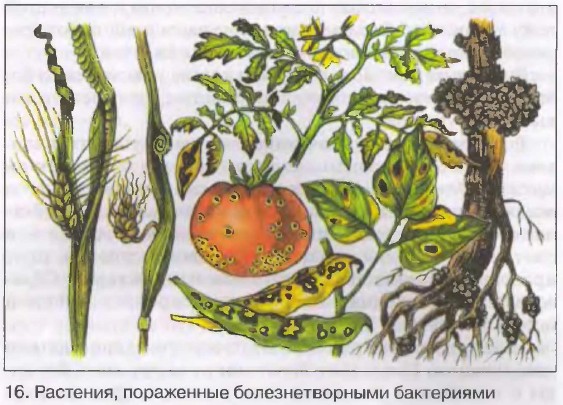 Размножение БАКТЕРИЙ
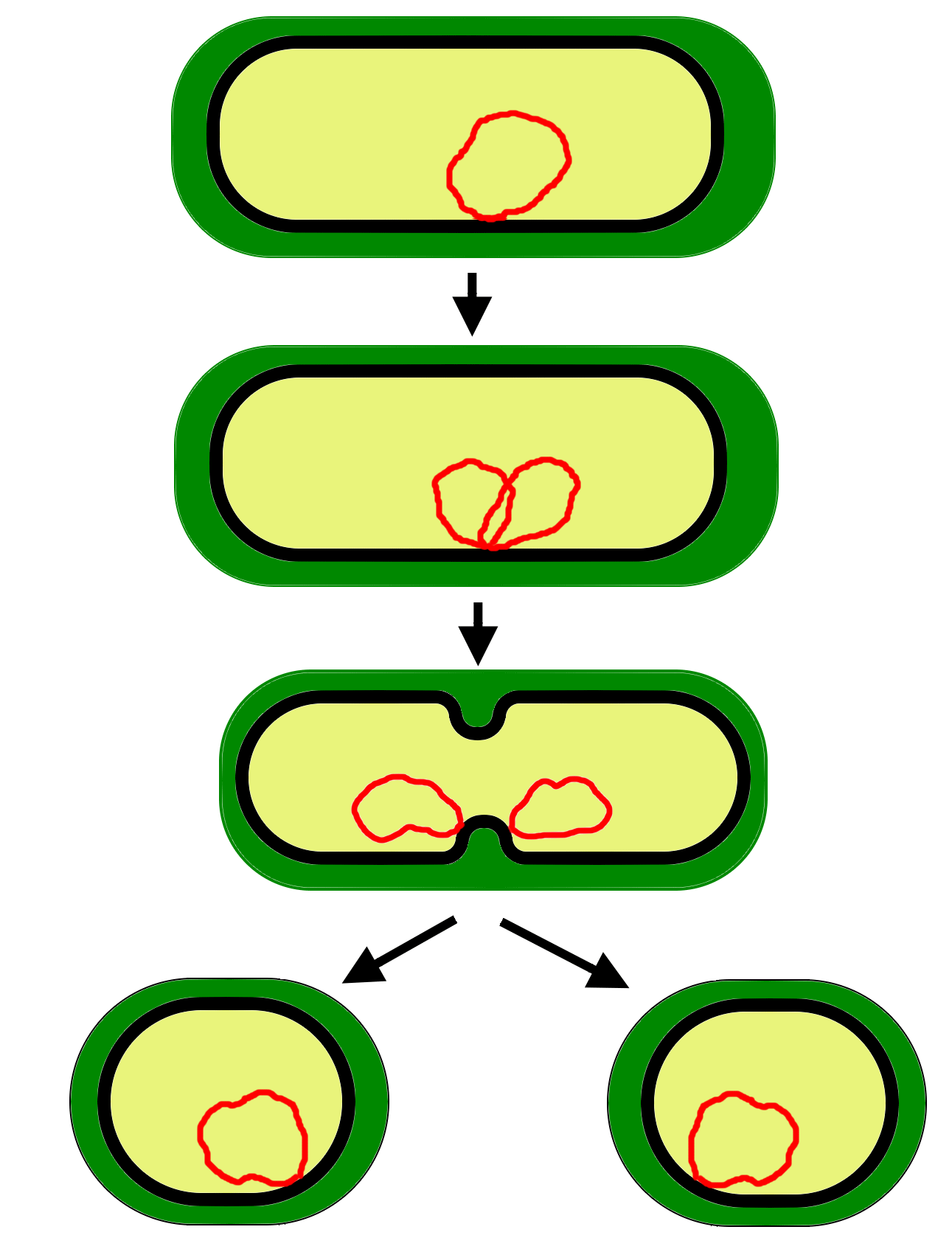 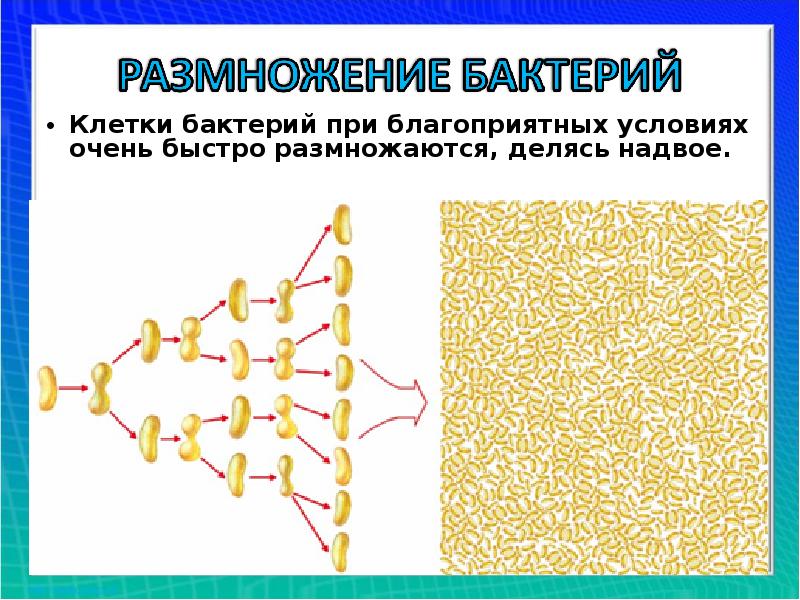 Образование спор
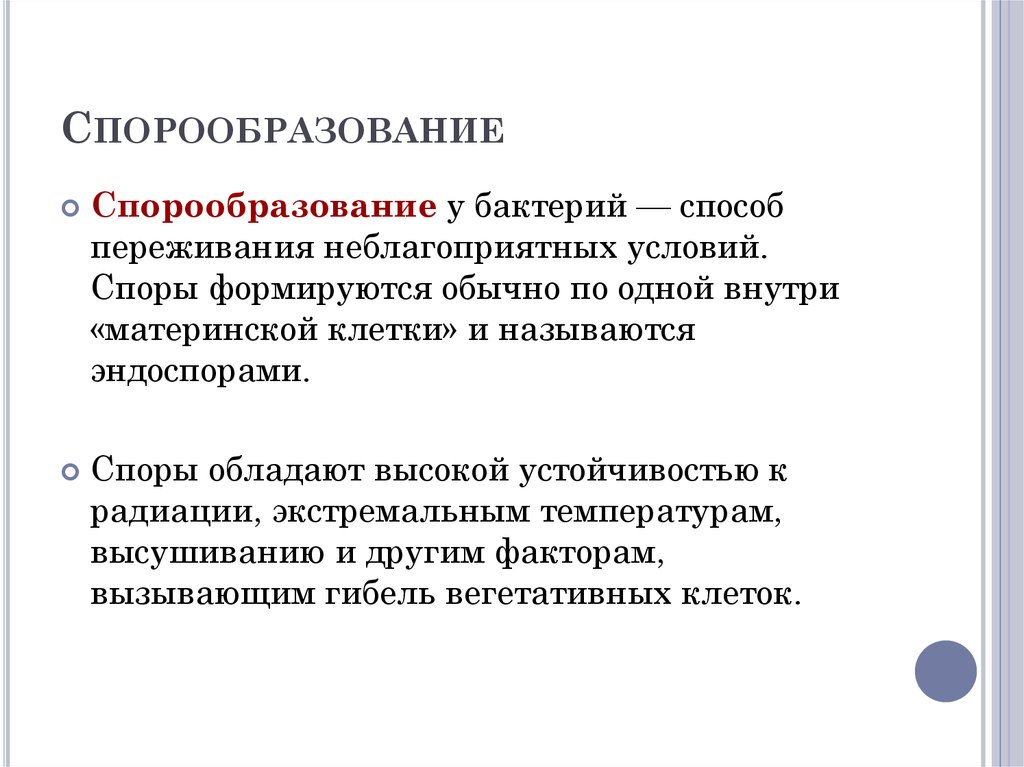 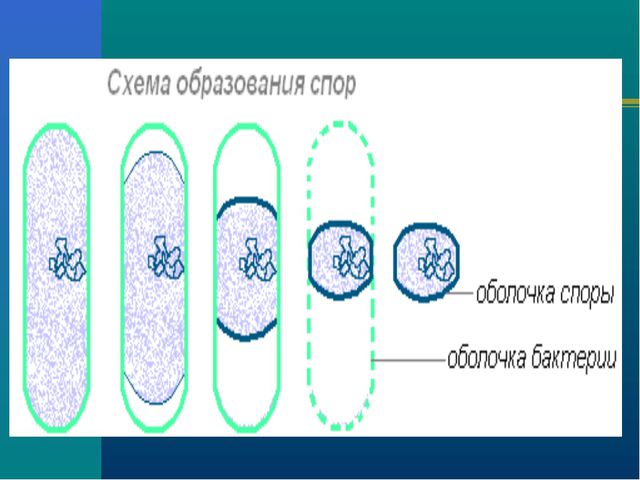 ВыводЫ
Бактерии
Бактерии одноклеточные организмы.
Они имеют микроскопические размеры.
Клетки бактерий устроены проще, чем клетки растений и животных.
В бактериальных клетках нет ядра.
Обитают в разных условиях.
Бактерии очень быстро размножаются делением клетки.
При неблагоприятных условиях превращаются в споры.